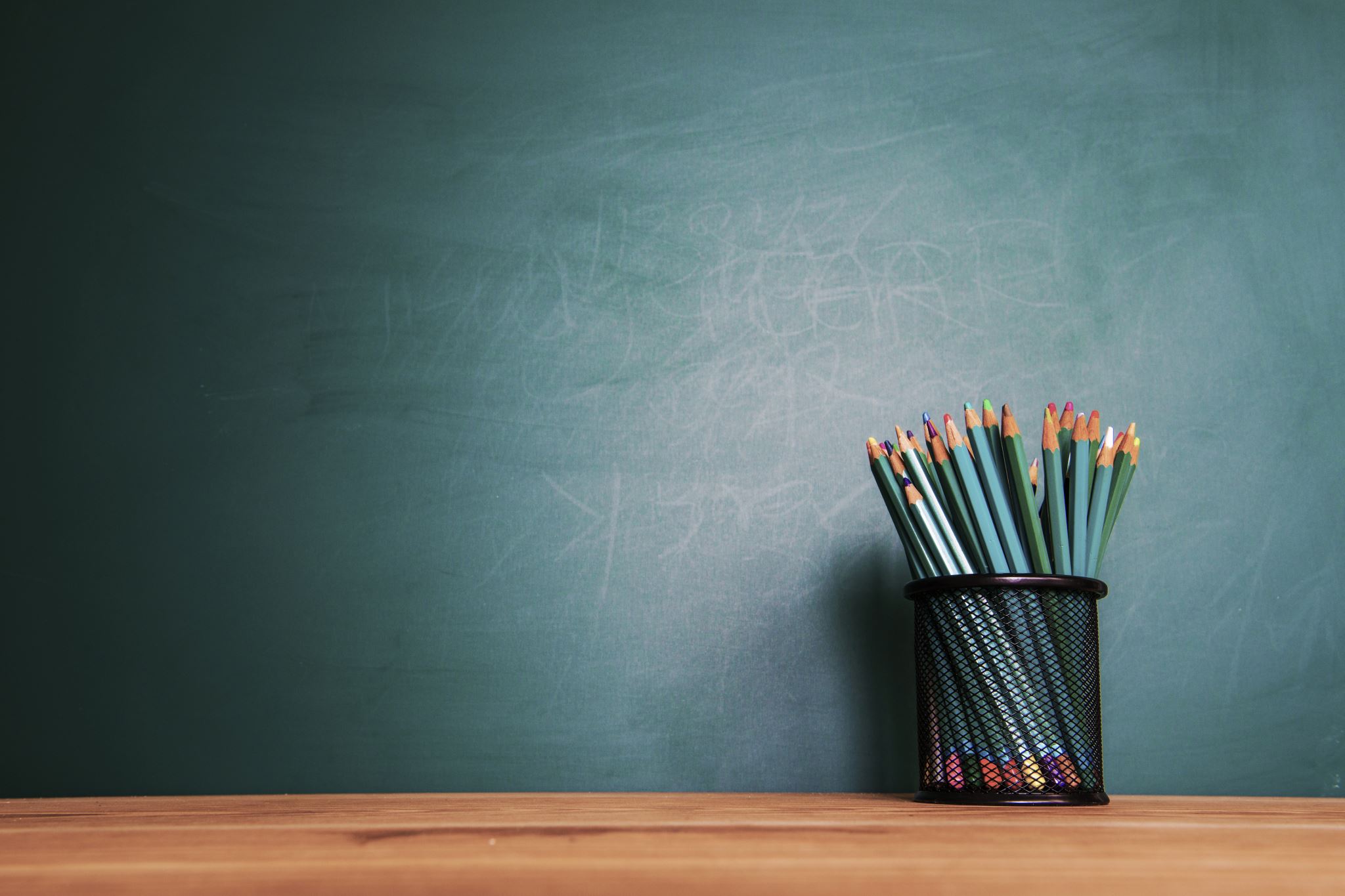 Peer Support Sub Committee
A Sub Committee of the GBHSPC
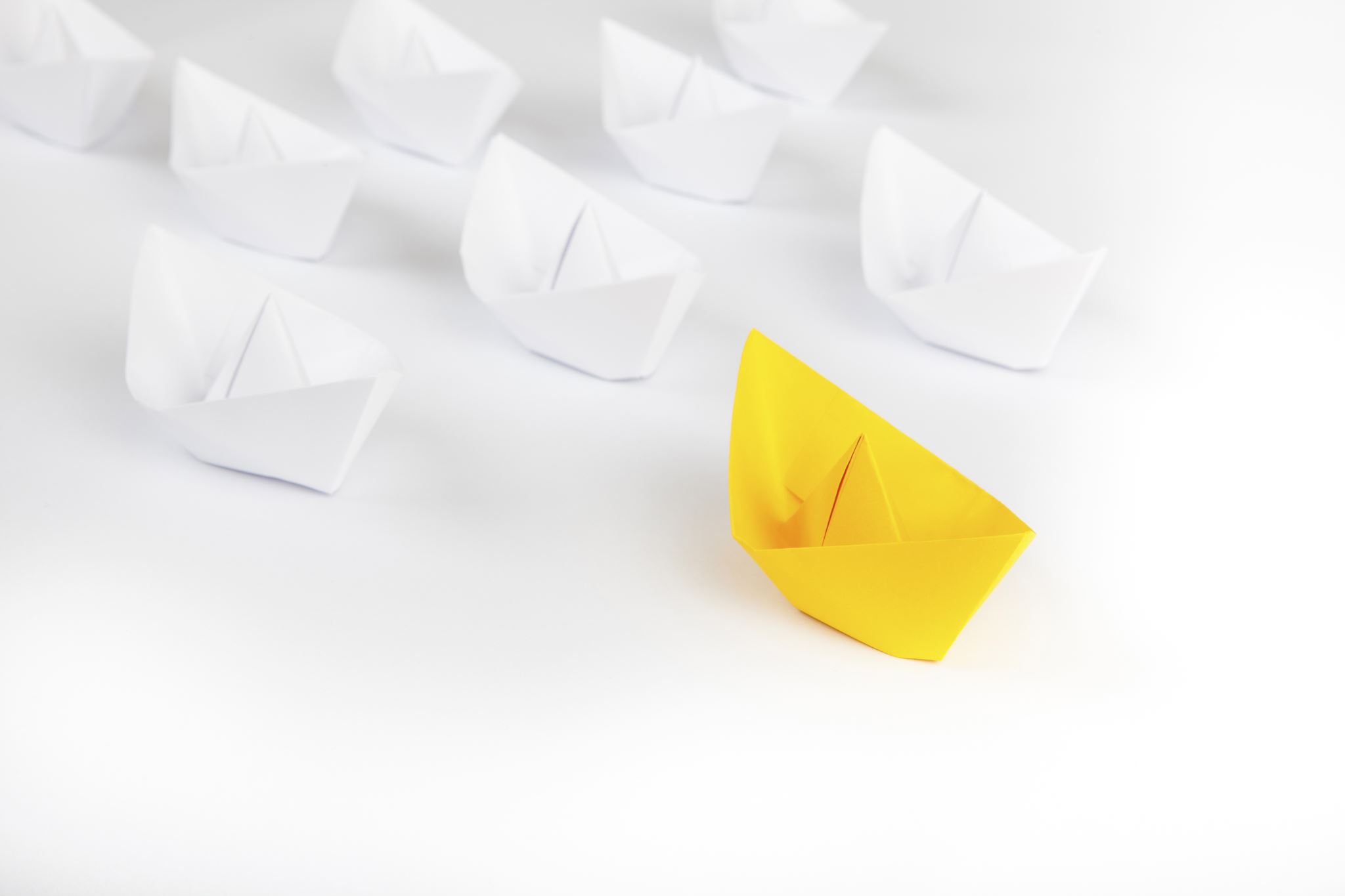 Charter Presentation and Recommendation
Charter of the Peer Support Subcommittee
of the Governor’s Behavioral Health Services Planning Council
(A Subcommittee hereafter known in this document as the PSSC)
 
Mission: 
To provide engagement, feedback, guidance, and advocacy at the State level for related peer support education and professional development of the peer support workforce.  To identify system changes by addressing barriers and needs at the State, regional, and community level to promote recovery. 
 
Vision: 
Certified peer professionals are involved in the process of enhancement and positive outcomes relating to the initiatives of Kansas peer support education, training, and professionalism.  In a collaborative effort with our behavioral health colleagues and stakeholders working to enhance a professional peer workforce on a national, State, and local level.
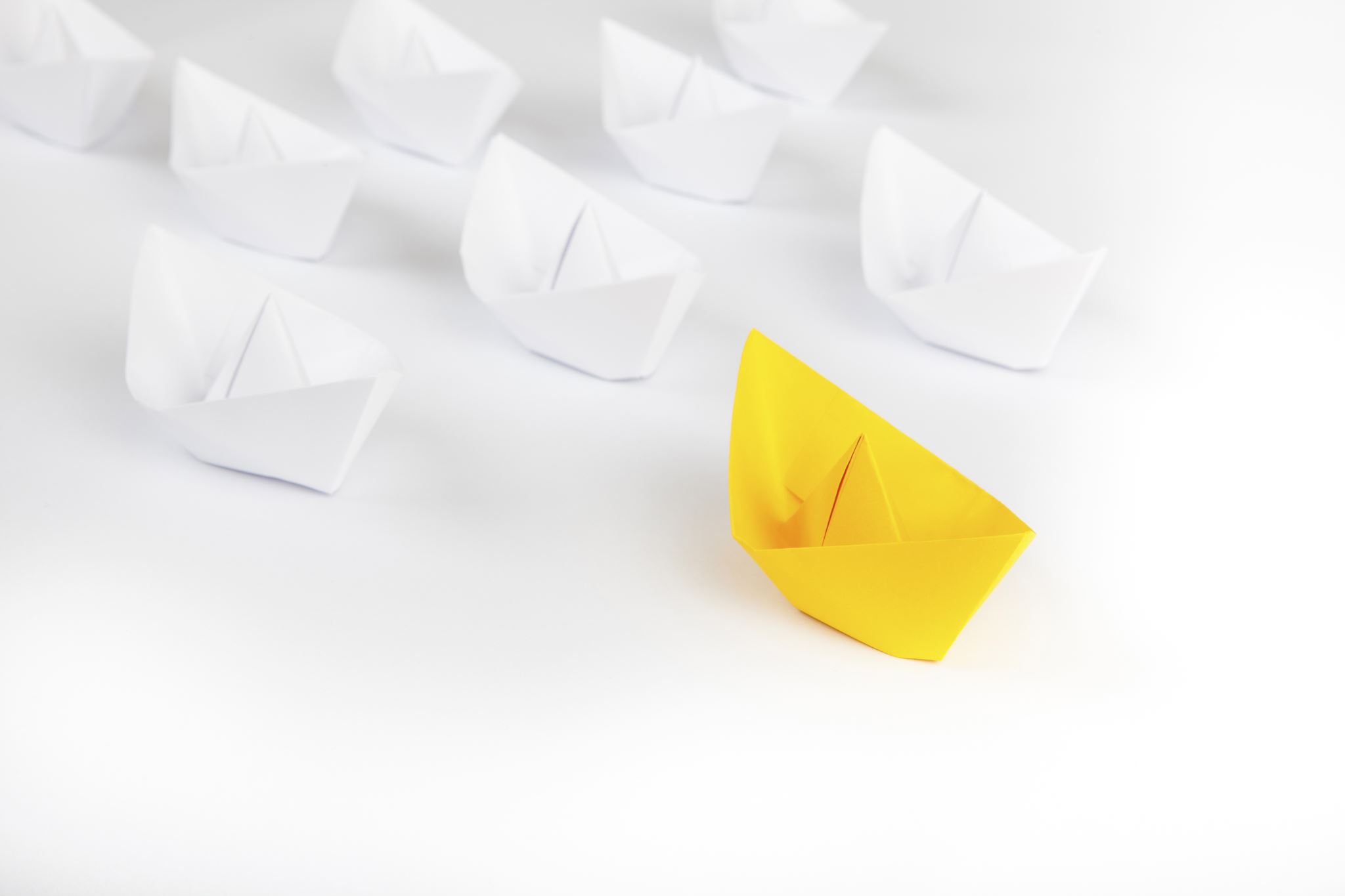 Recommendation
The PSSC recommends that KDADS, as the administrator of the Larned and Osawatomie State Hospitals, investigate and determine if there is a need for more Peer Support Professionals in those facilities.
This recommendation is in alignment with the PSSC Mission and Vision statements, to provide engagement and feedback on a State and local level to enhance recovery outcomes.
Peer Support Sub Committee 2024 Goals and Initiatives
 
Continue to recruit members to gain 24 active members as stated in our Charter.
Collaborate with and support other Sub Committee’s to gain information and knowledge to continue to build the foundation of the PSSC.
Begin to assemble work groups to focus on continuing education, ethics review and professional development.